dSiPM-project – DCR measurements in climate chamber
Chip 3
In climate chamber
In testbeam area
Temp. in CC
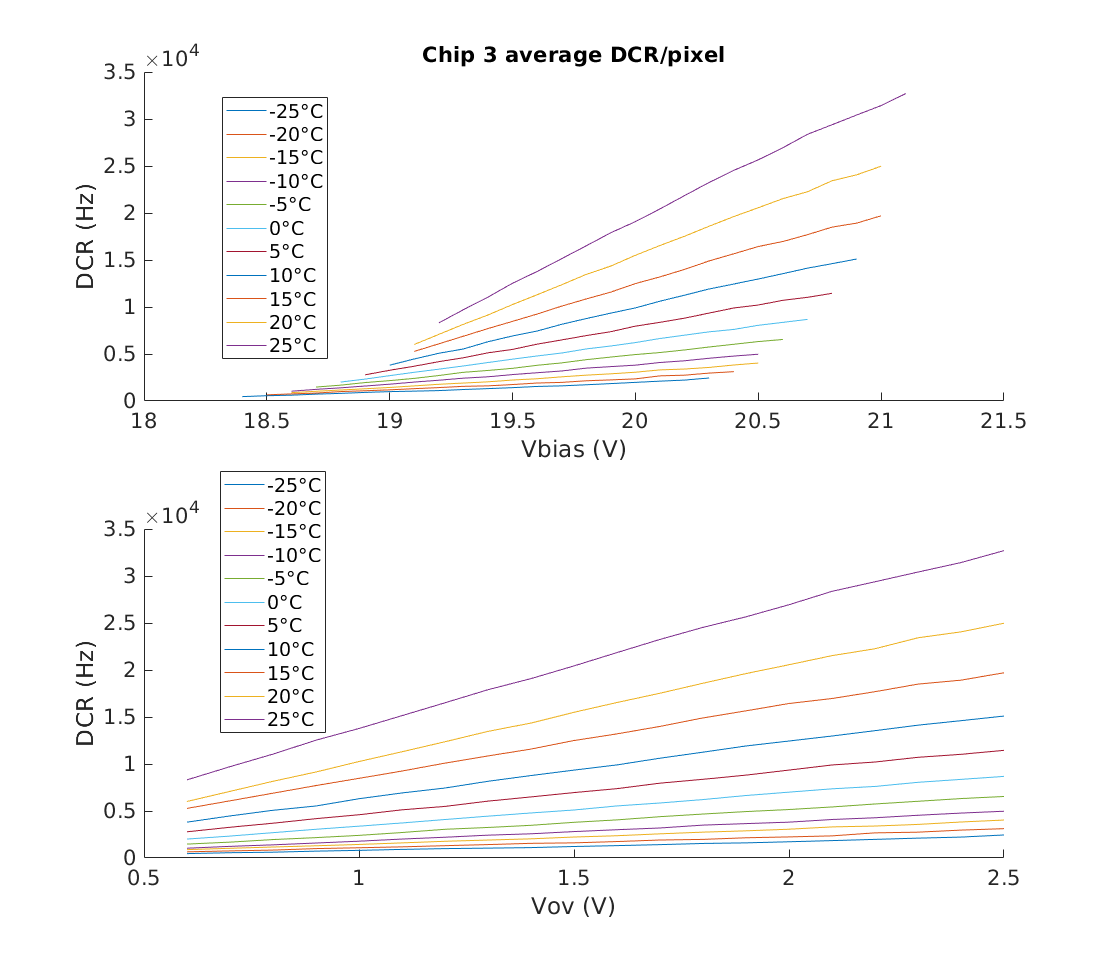 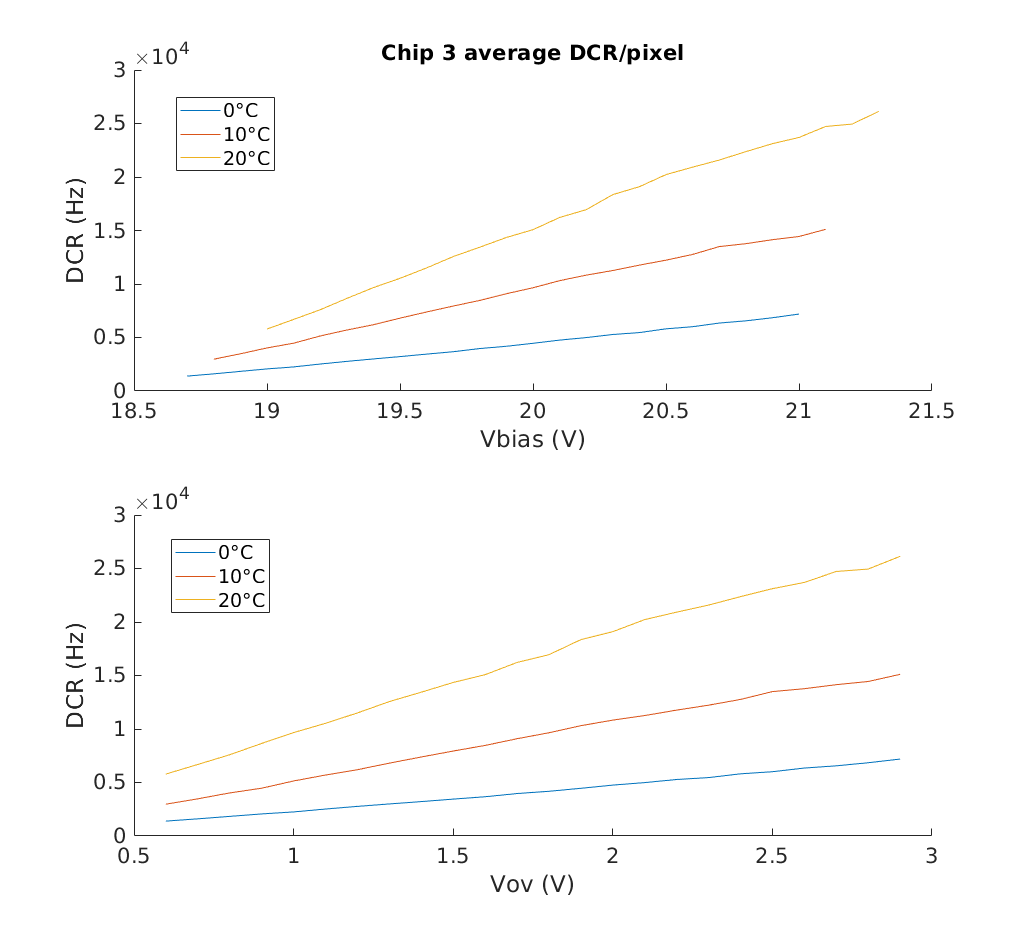 Temp. on chip
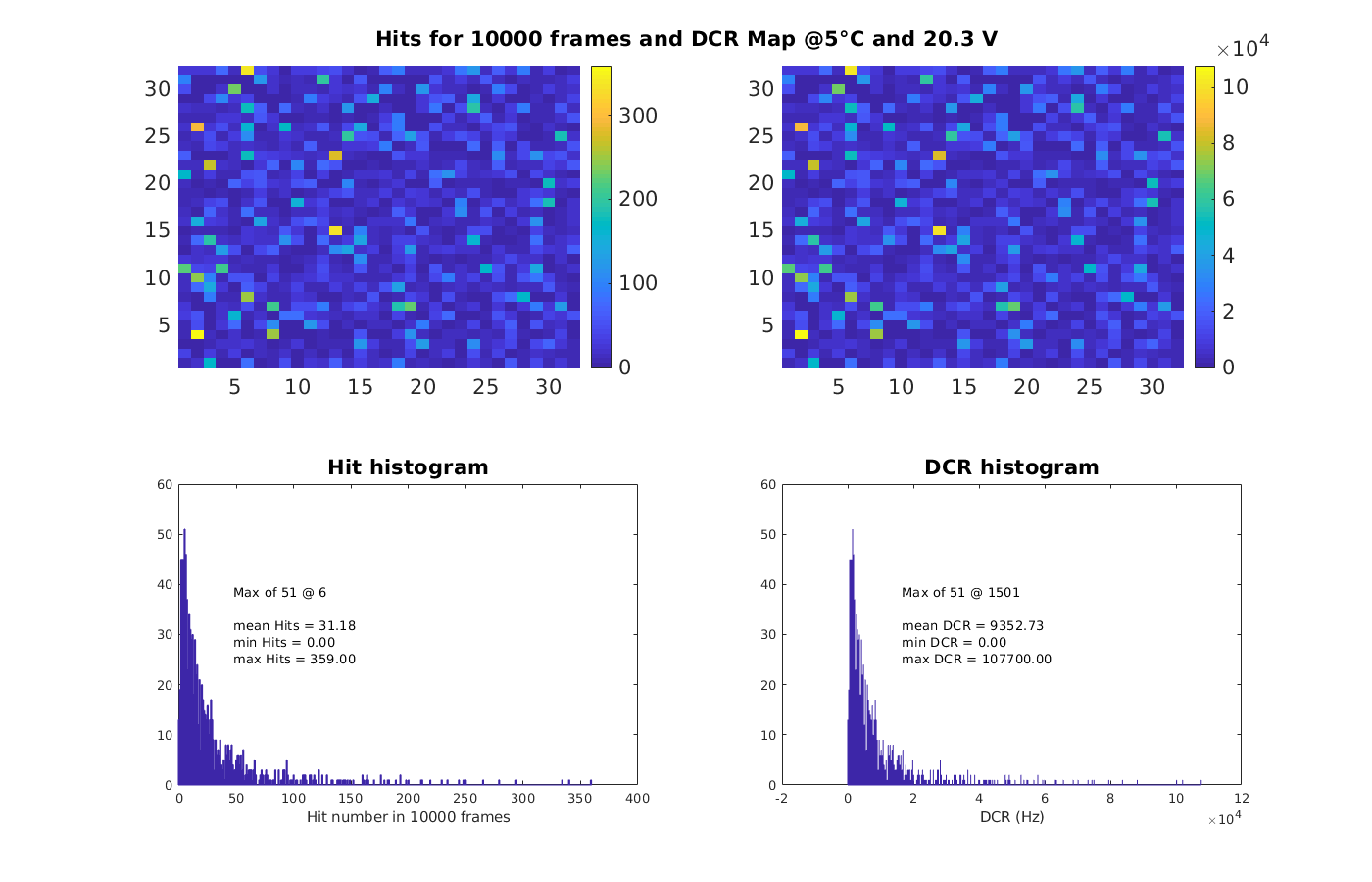 dSiPM-project – DCR measurements during test beam
Rising noisy pixels
Vov = 2 V
1st measurement
2nd after 2 days
3rd after 1.5 day
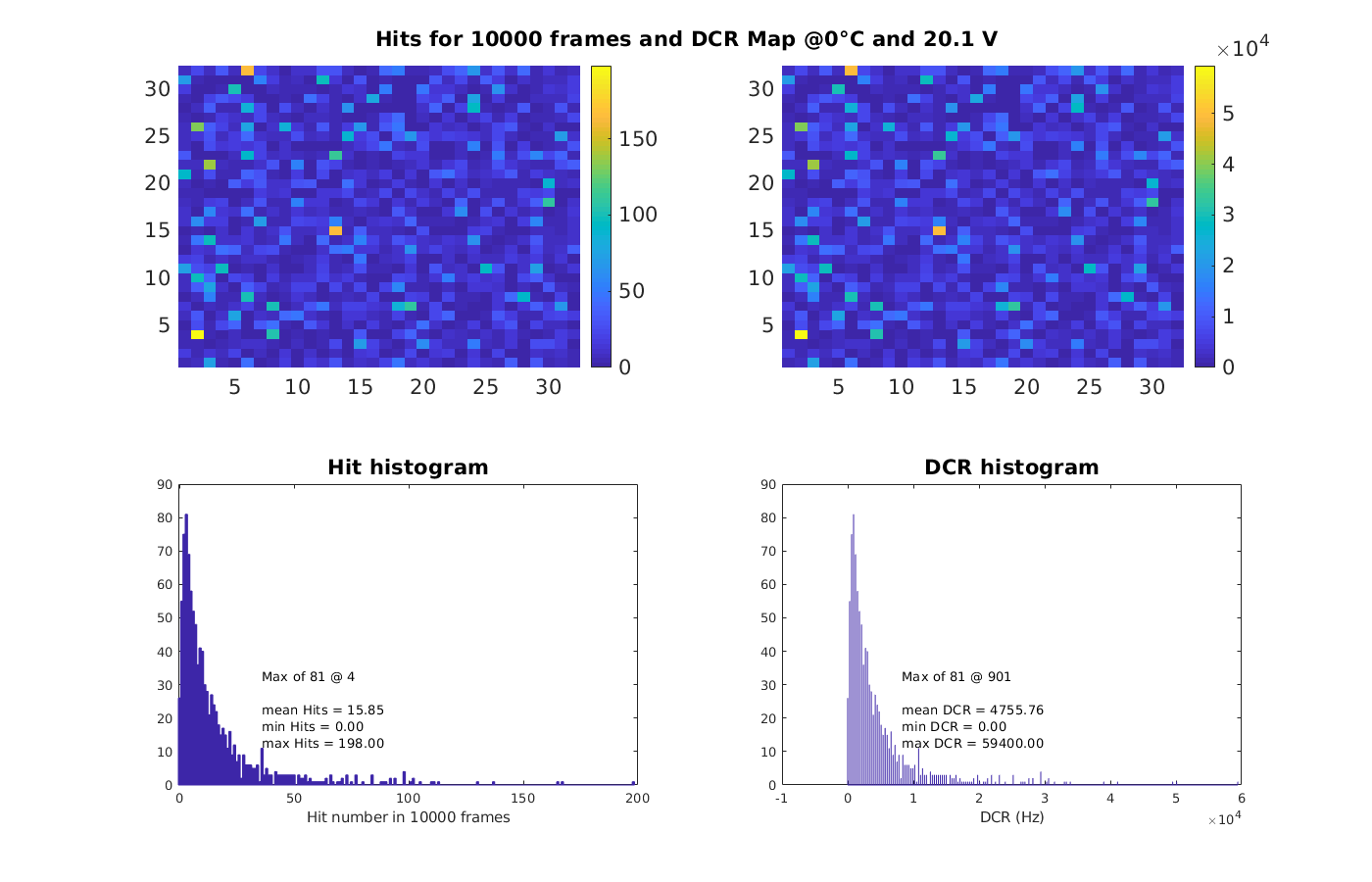 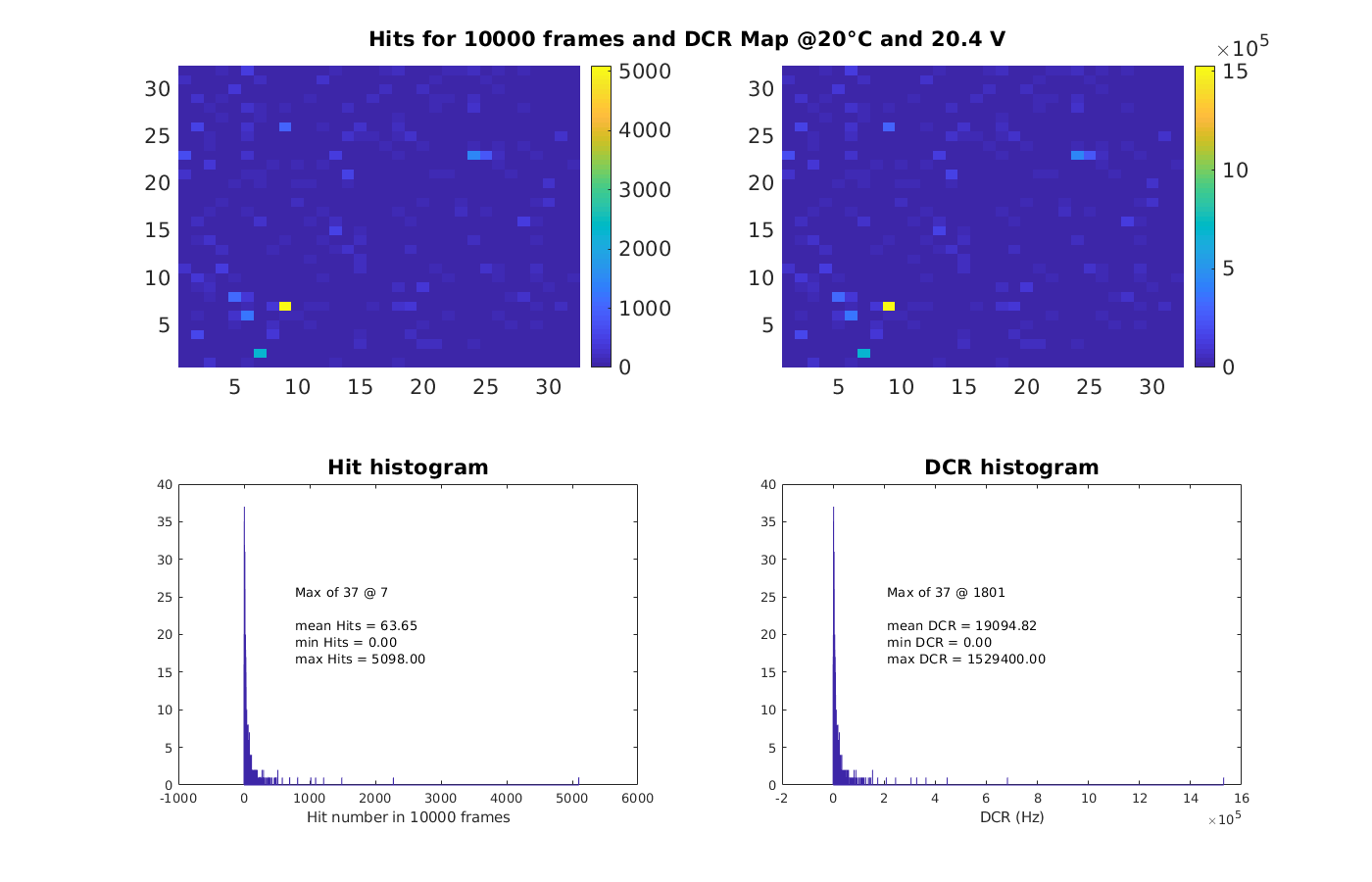 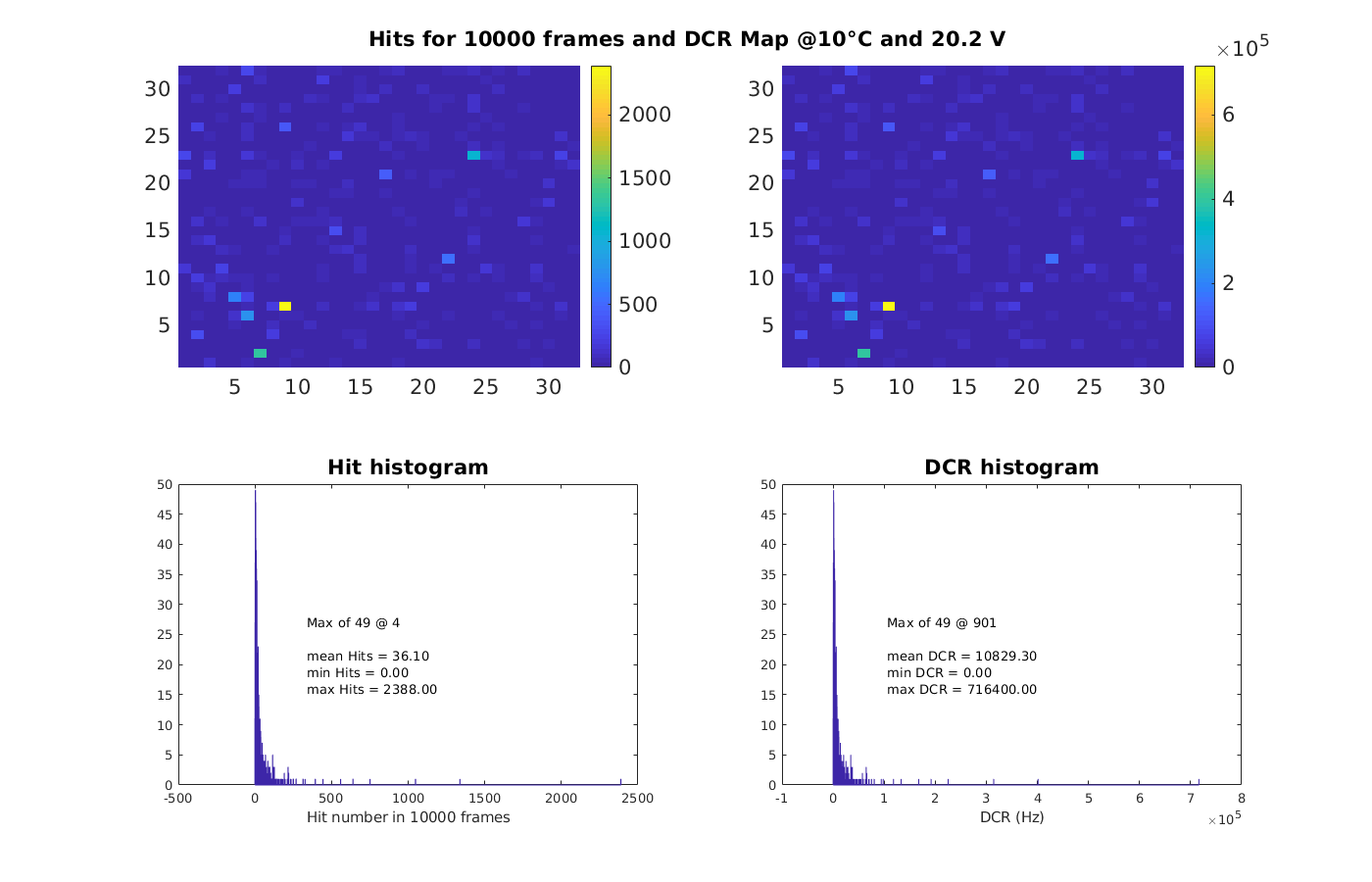